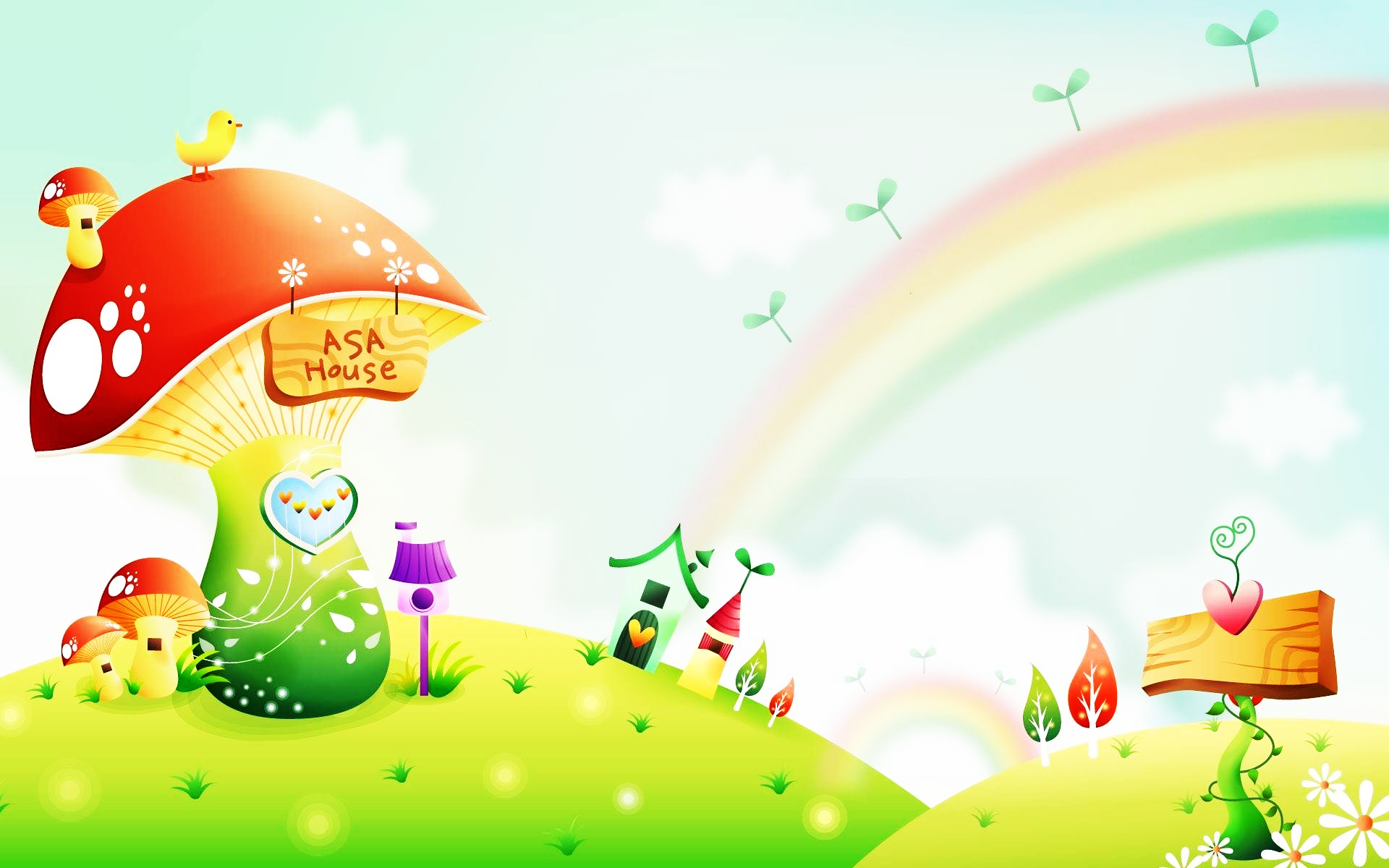 Thứ hai, ngày 18 tháng 11 năm 2024
TIẾNG VIỆT
Tiết 1
Chuû ñeà:11
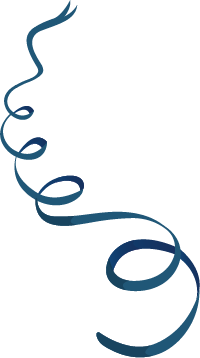 BAÏN BEØ
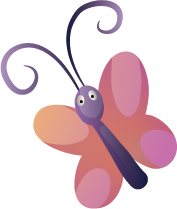 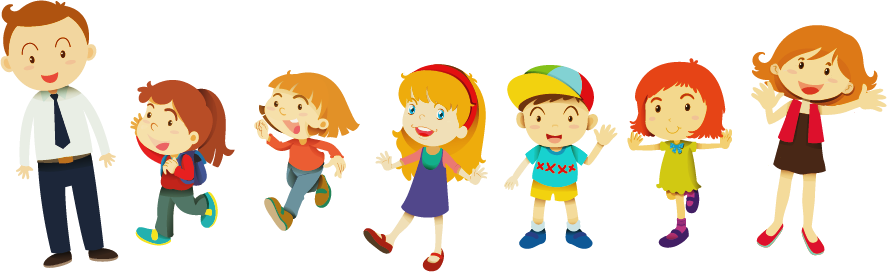 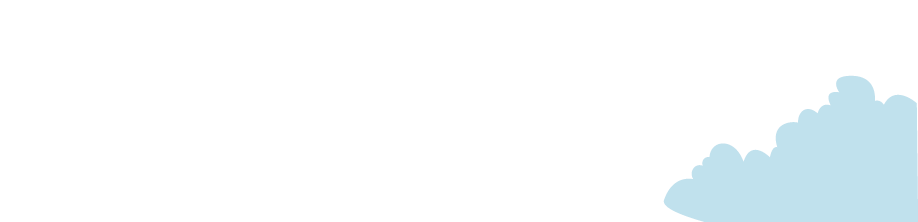 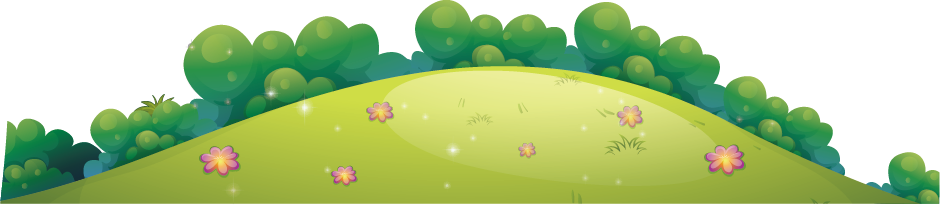 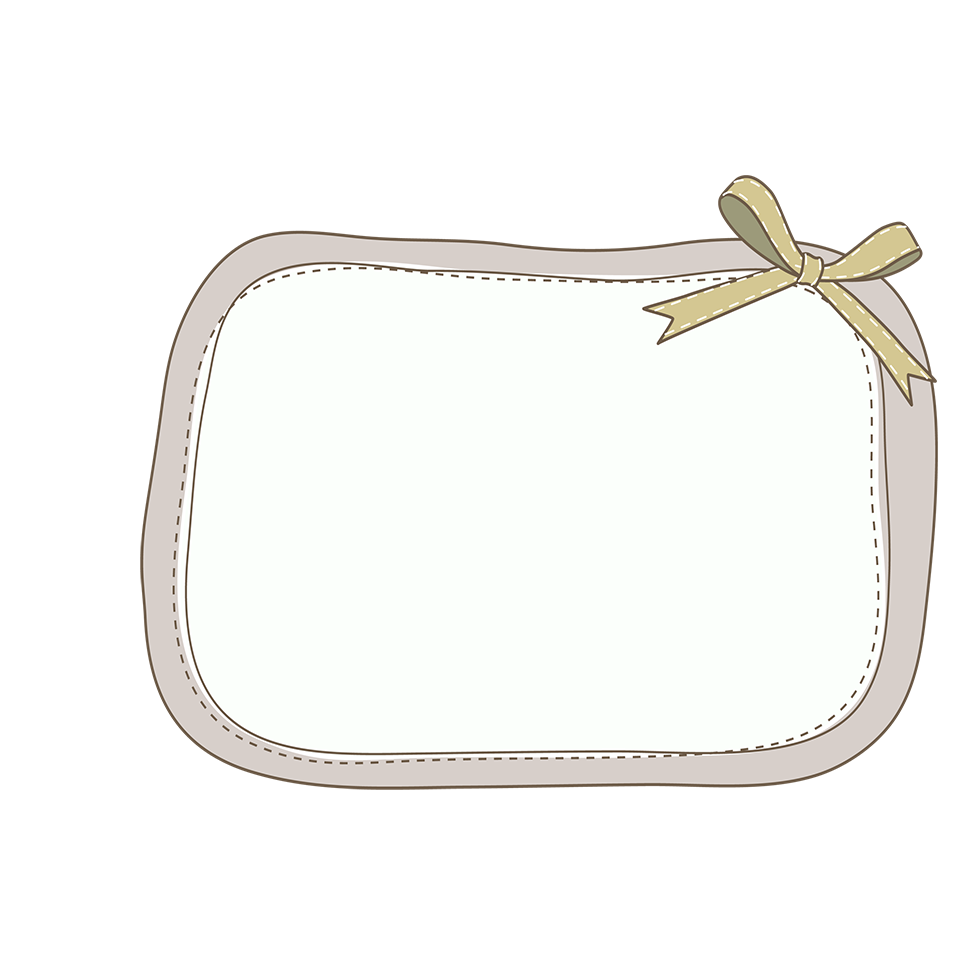 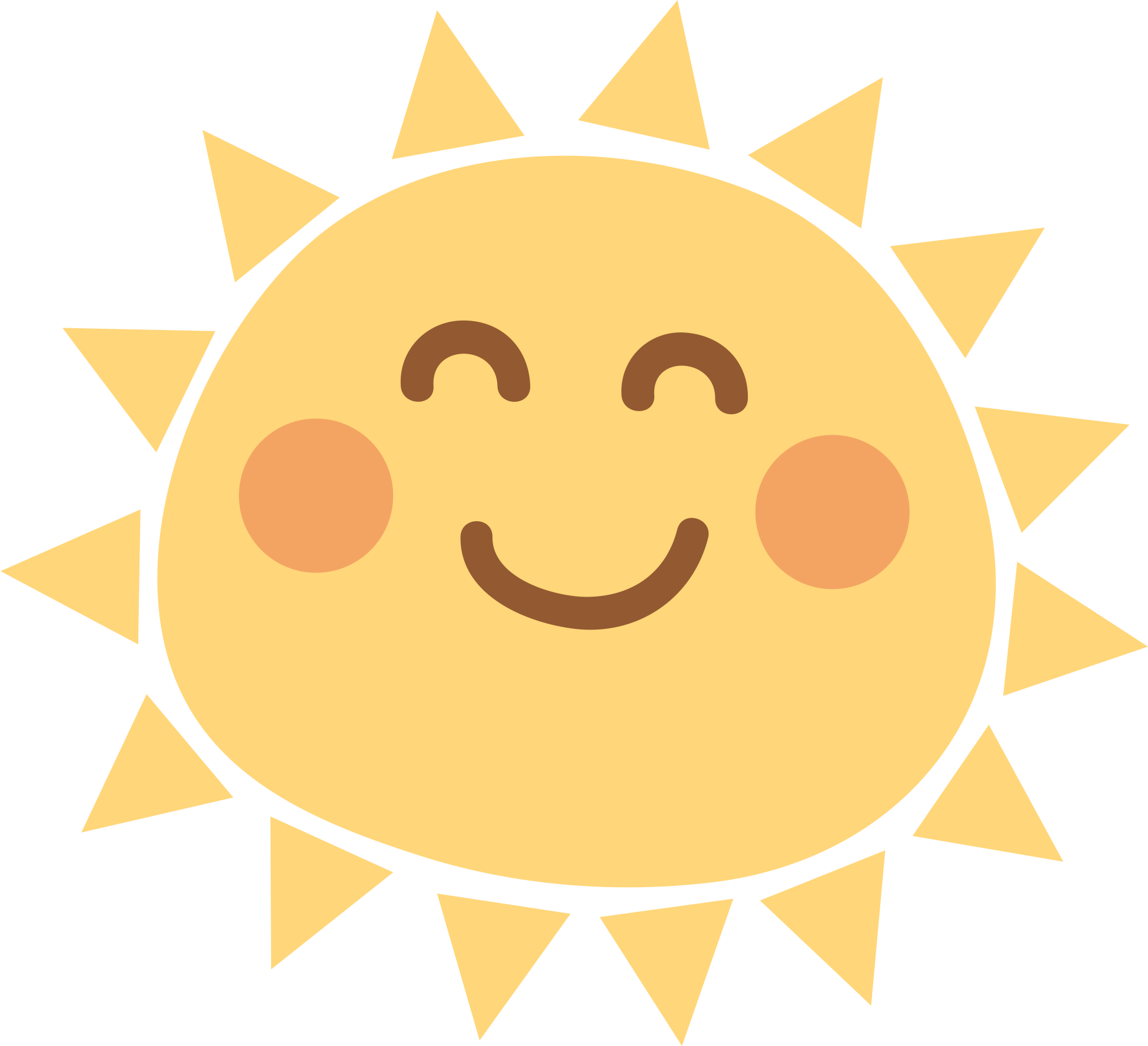 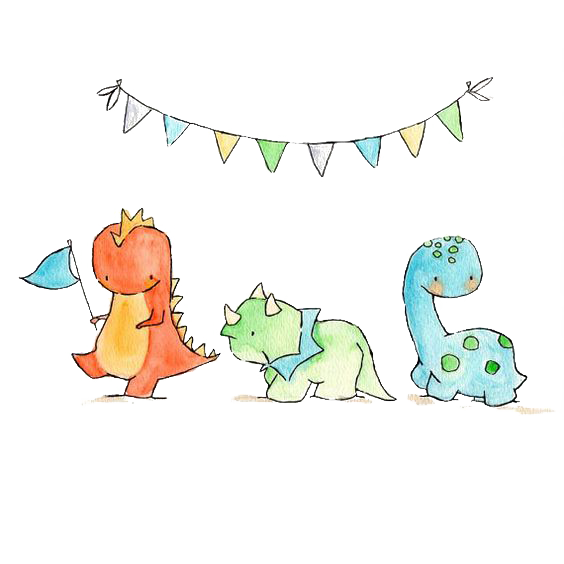 Tieát 1
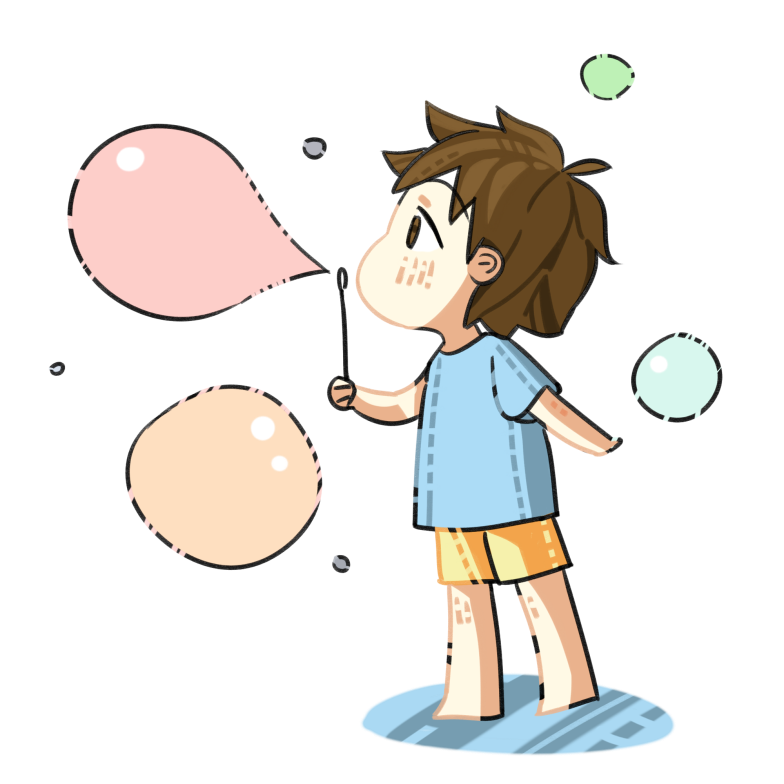 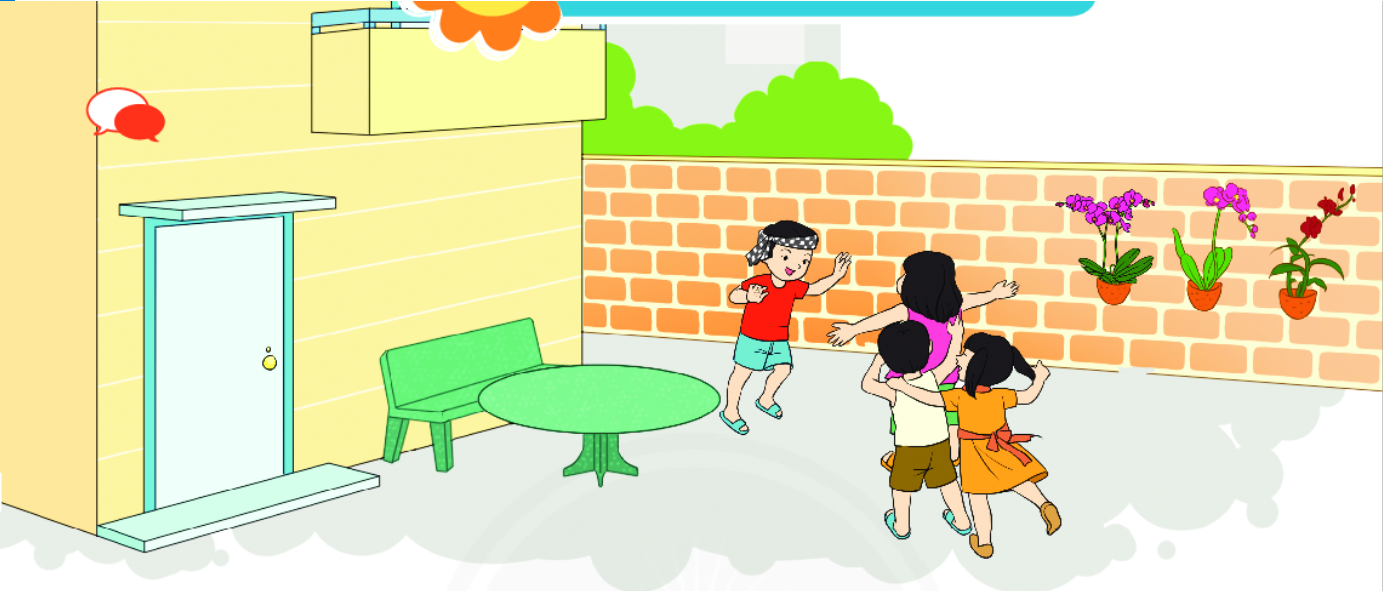 an
aên
aân
ban coâng
hoa lan
khaên raèn
saân
baøn ñaù
baïn nhoû
an
an
roàng raén
aên
an
[Speaker Notes: GV bấm vào oval màu xanh để các từ tương ướng với hình xuất hiện.
Các oval ở gần các từ chưa vần]
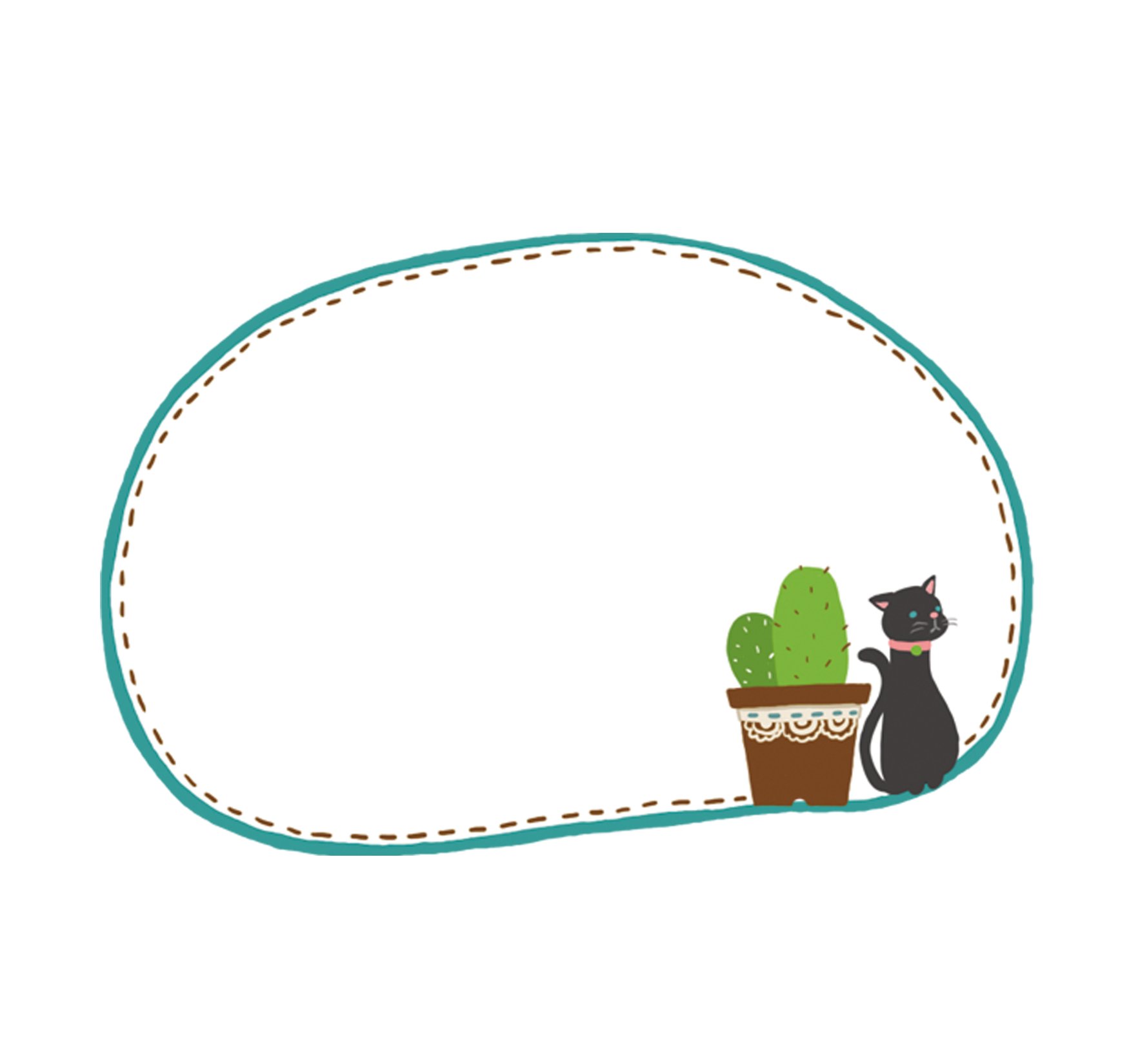 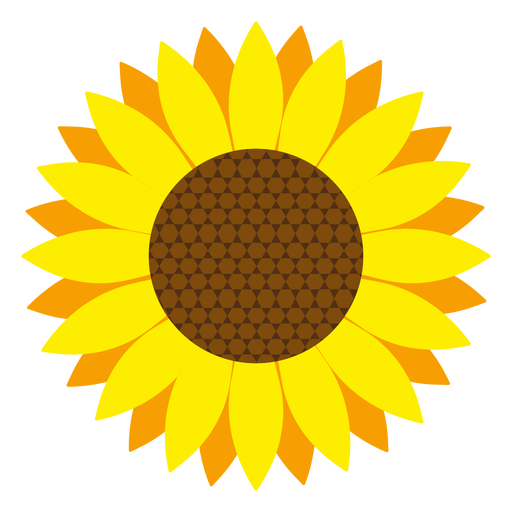 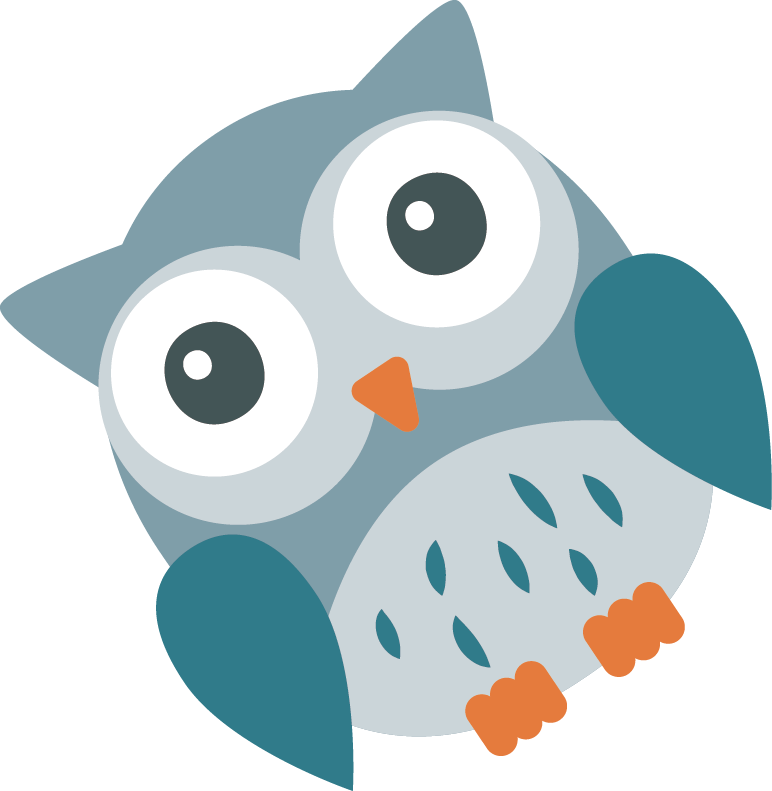 Baøi 
1
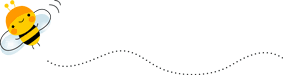 an aên aân
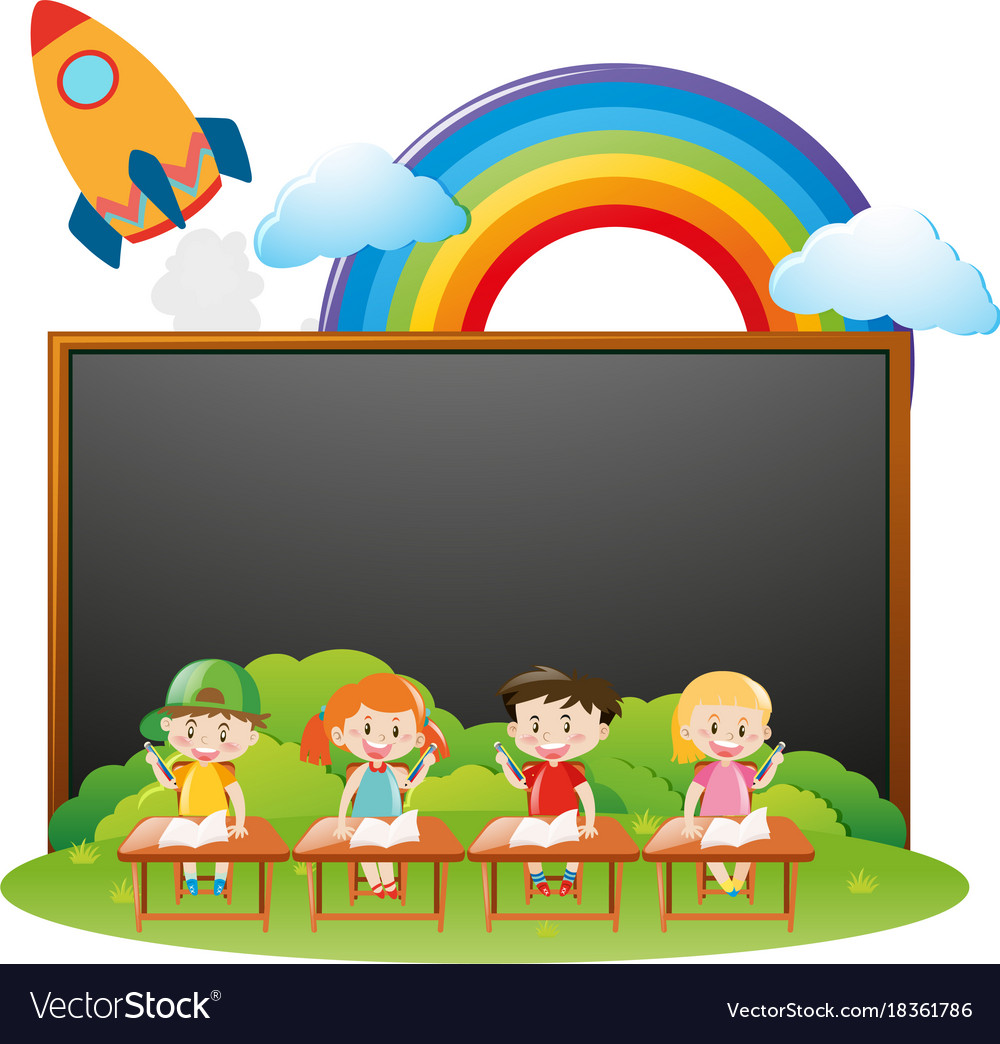 an
a-n-an
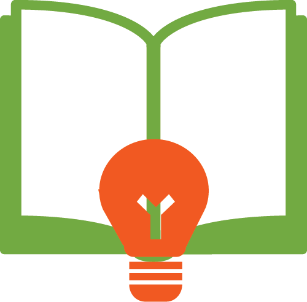 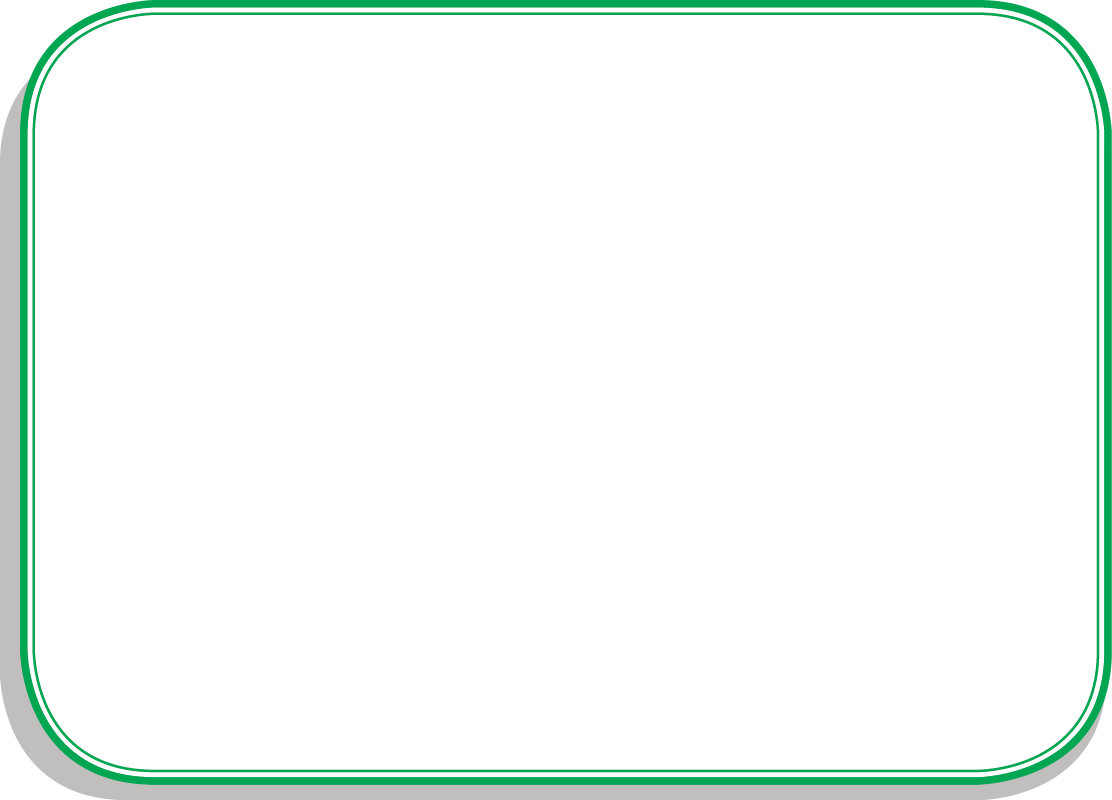 an
an
[Speaker Notes: bánh bao]
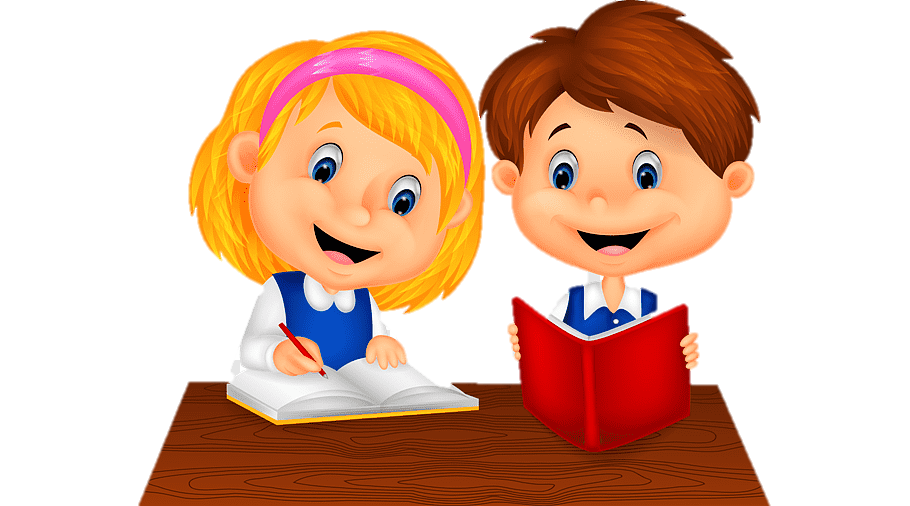 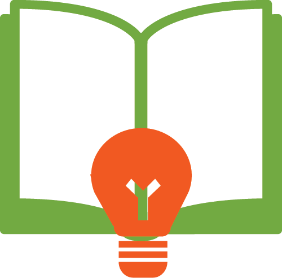 an
b
an
baïn
baïn hoïc
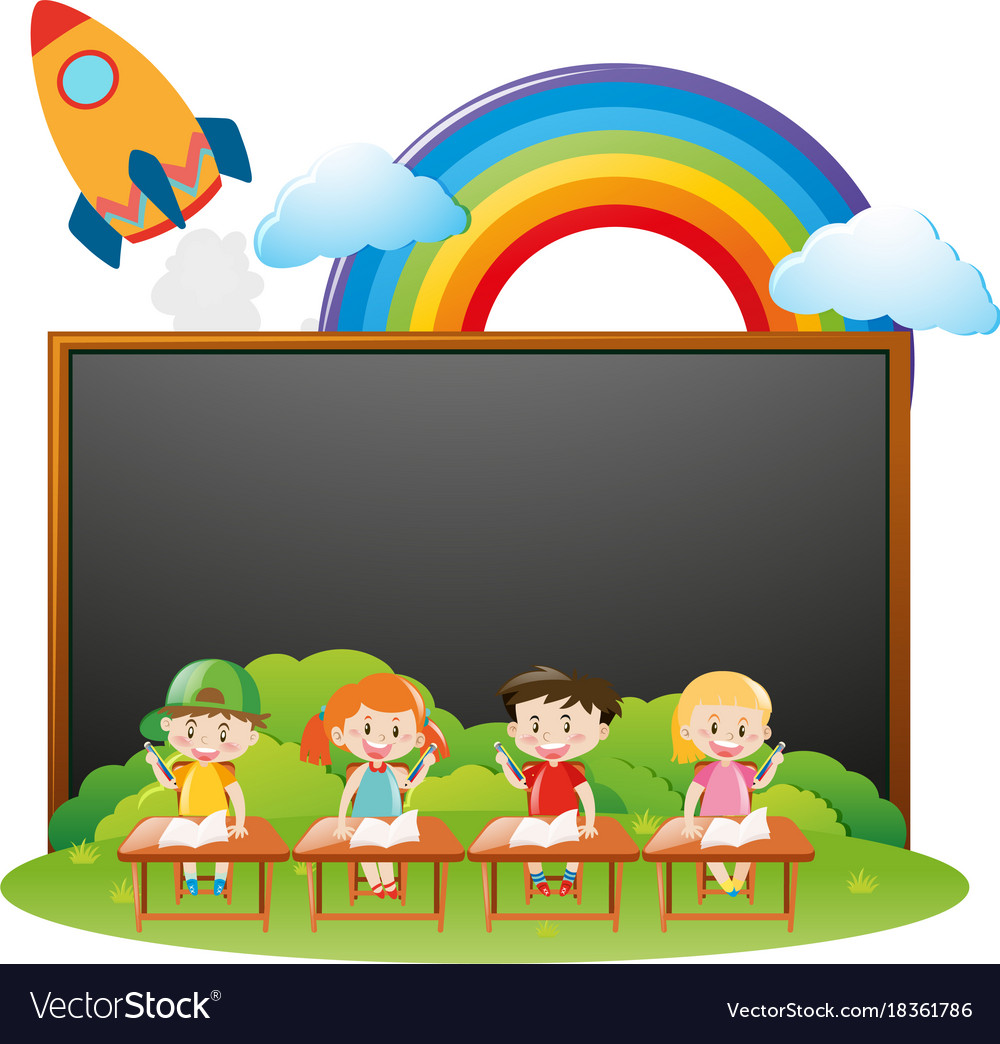 aên
aê-n-aên
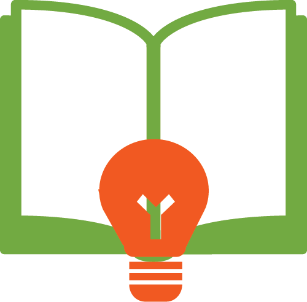 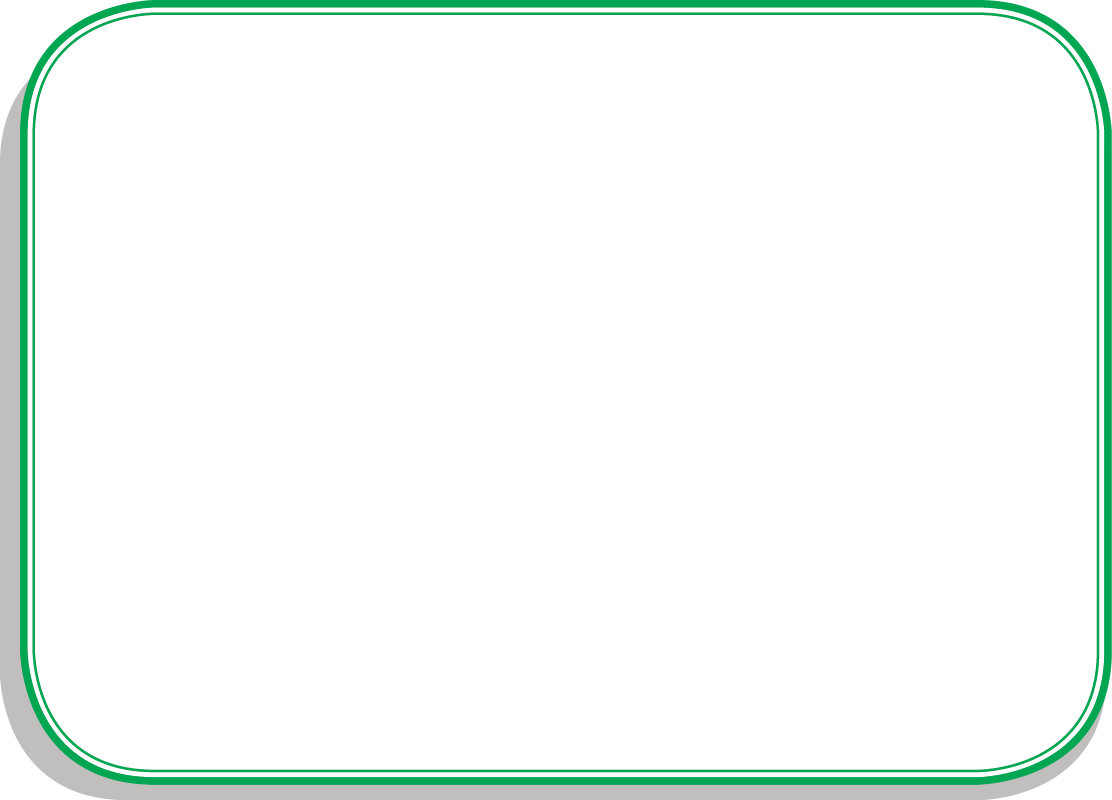 aên
ăn
[Speaker Notes: bánh bao]
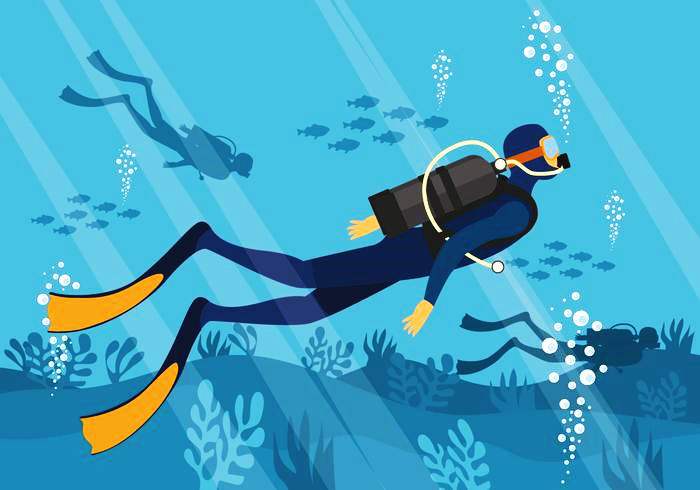 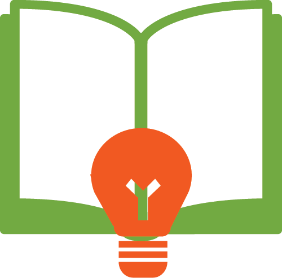 aên
l
aên
laën
thôï laën
aâ-n-aân
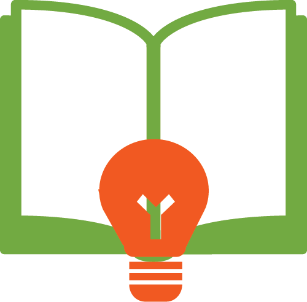 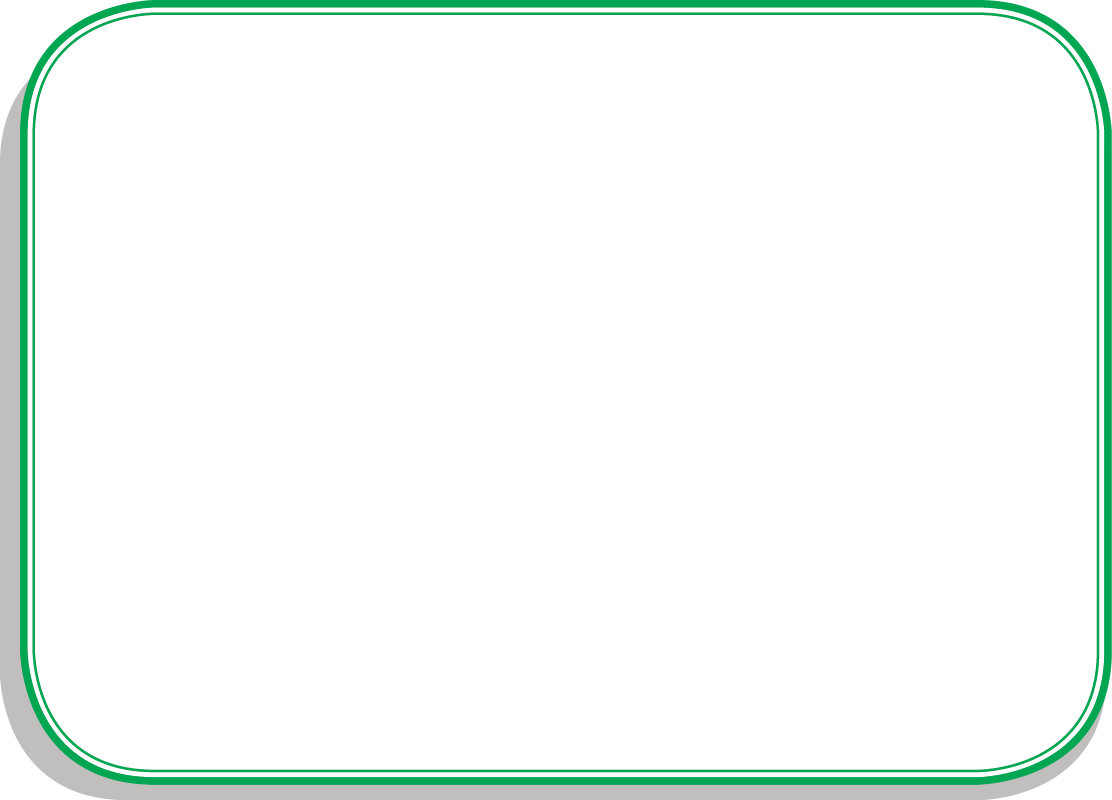 aân
ân
[Speaker Notes: bánh bao]
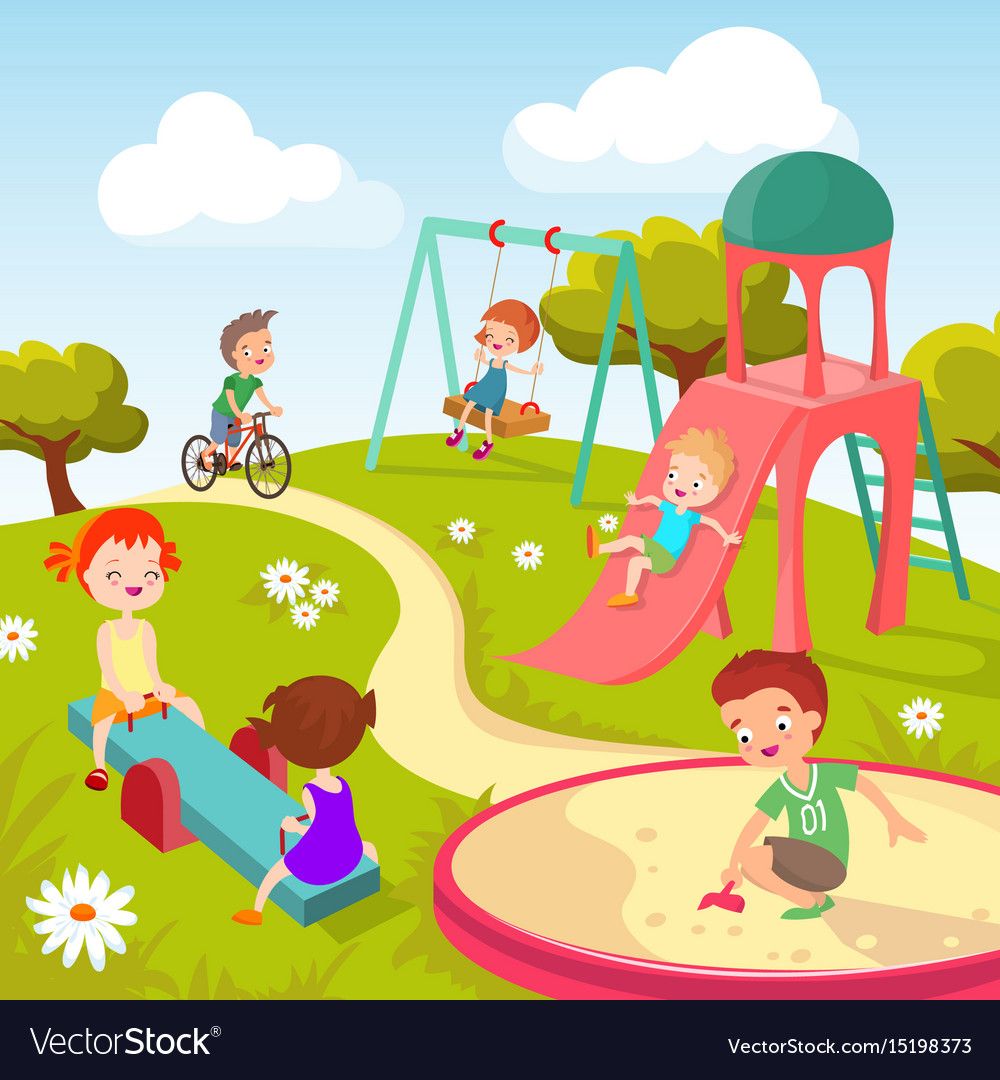 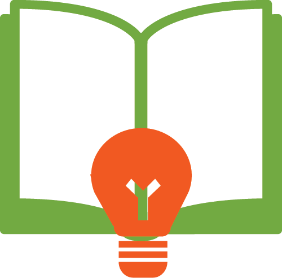 aân
s
aân
saân
saân chôi
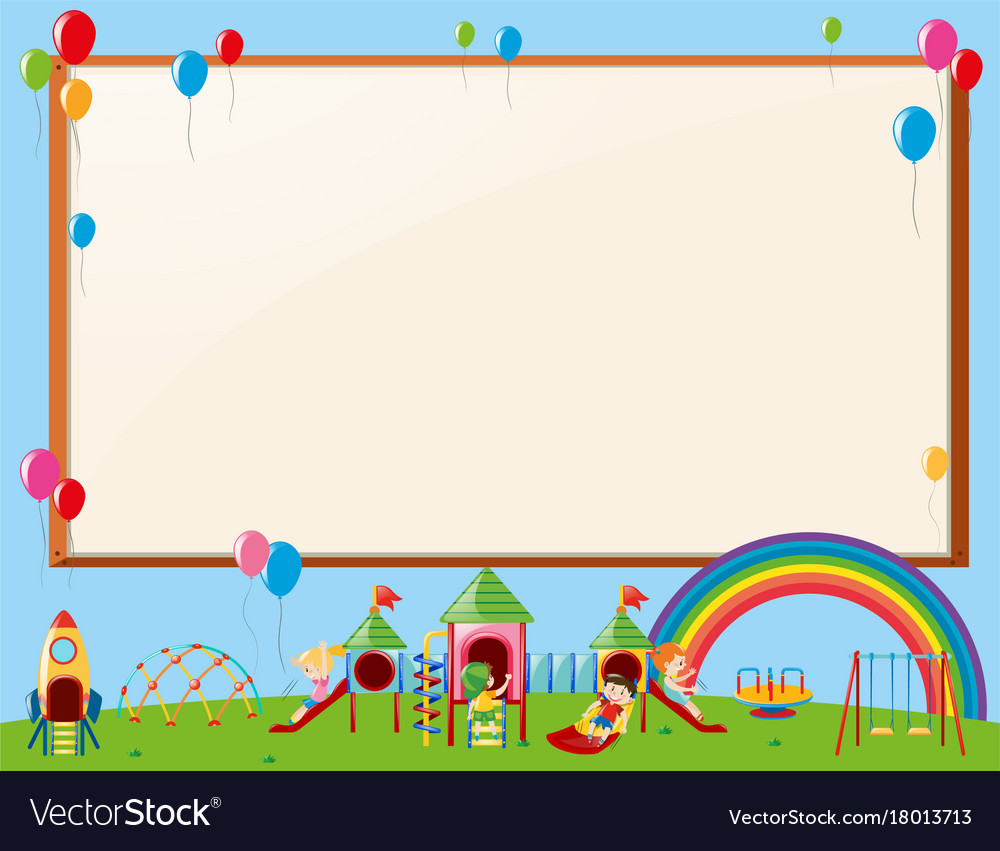 n
a
an
aê
aên
aân
n
n
aâ
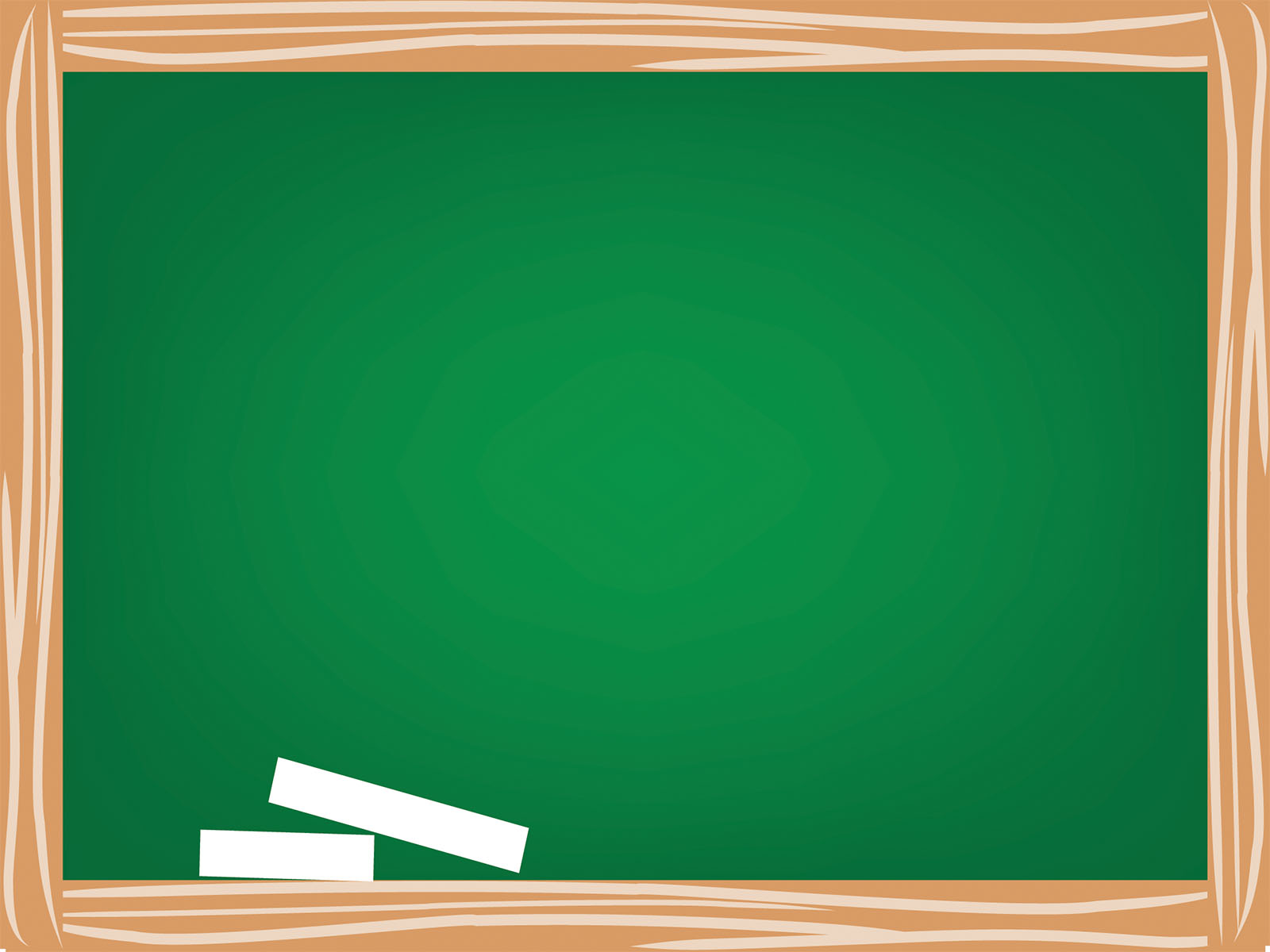 Tập ȫμết
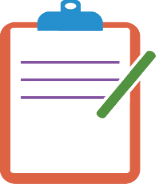 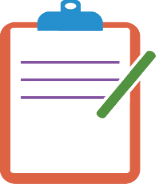 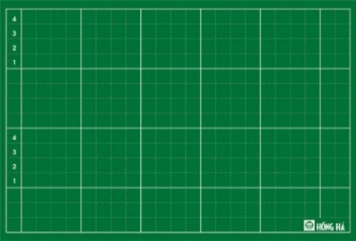 an bạn
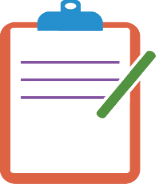 [Speaker Notes: GV hướng dẫn HS viết vần, từ vào bảng con.]
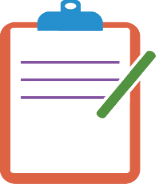 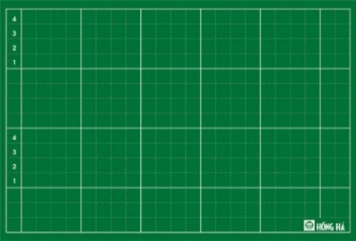 ăn  lặn
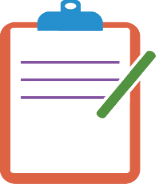 [Speaker Notes: GV hướng dẫn HS viết vần, từ vào bảng con.]
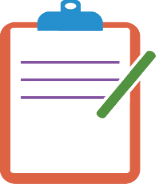 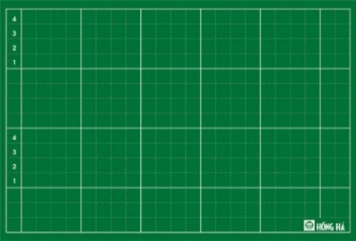 ân  Ȥɤn
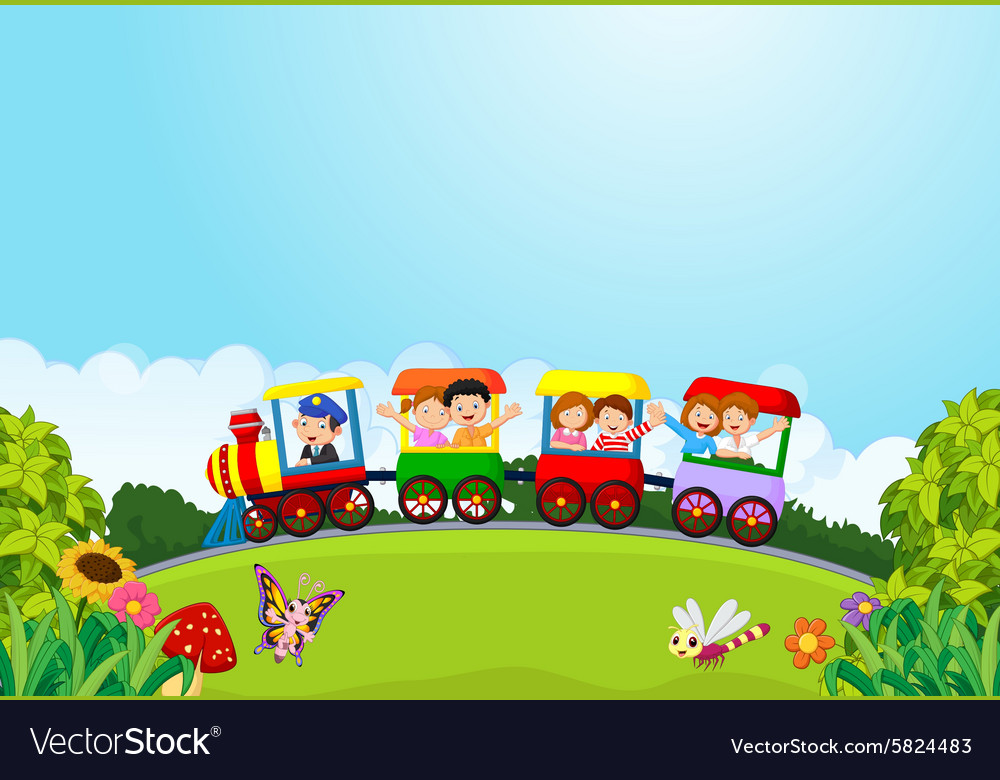 Thö giaõn
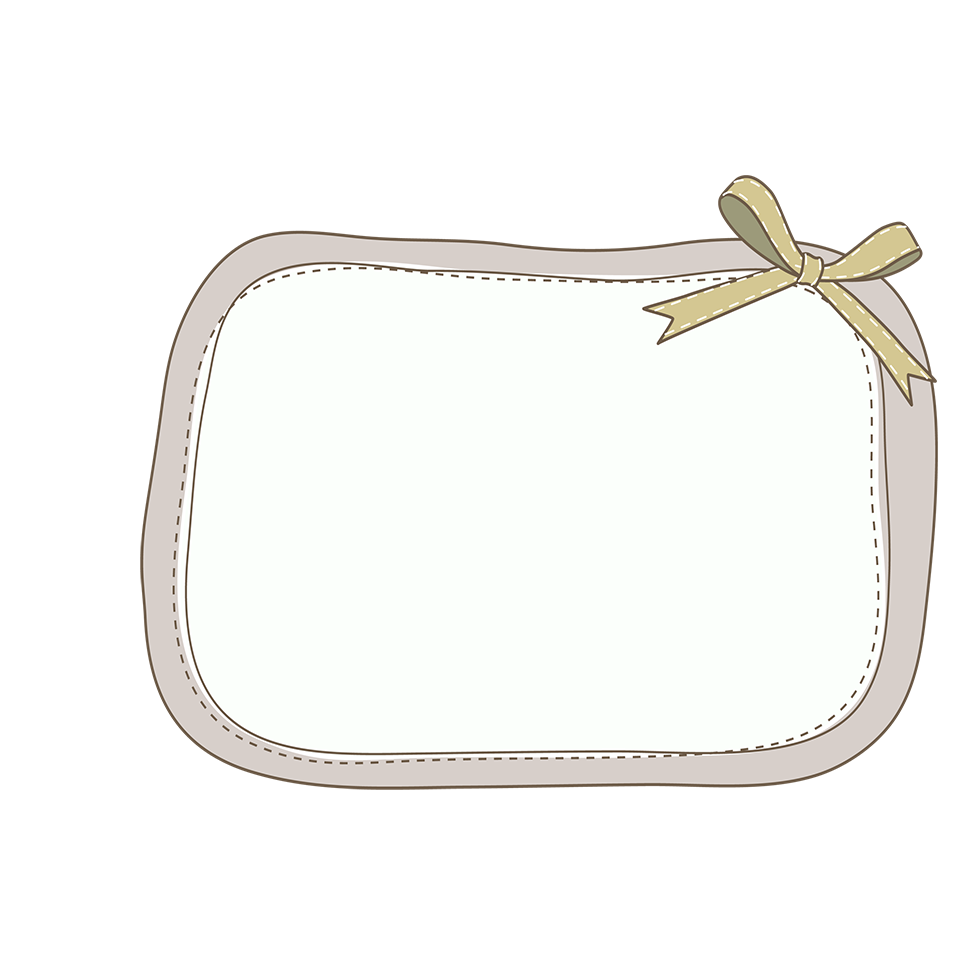 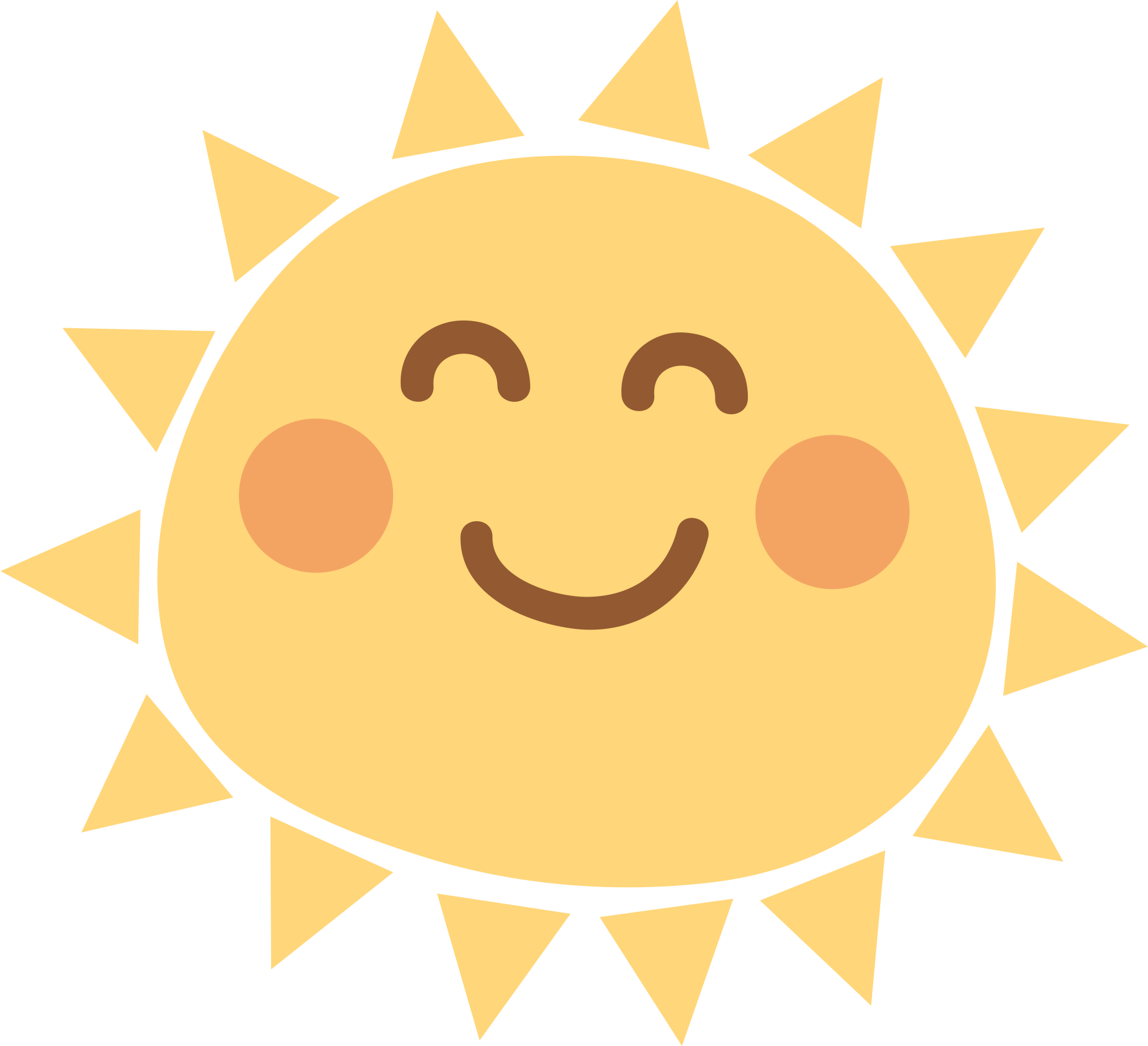 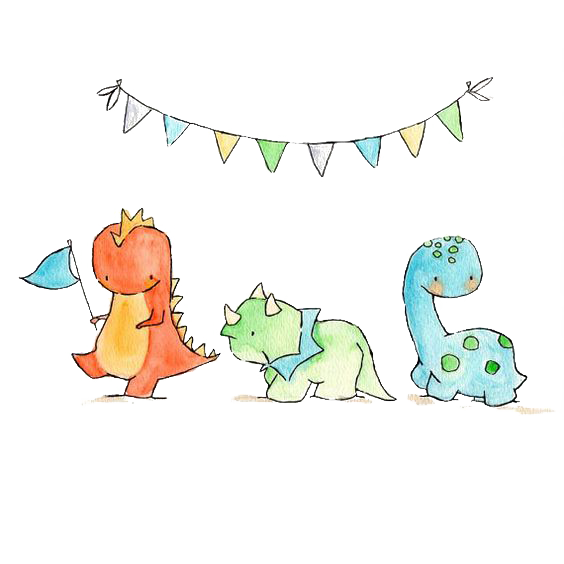 Tieát 2
Luyeän ñoïc
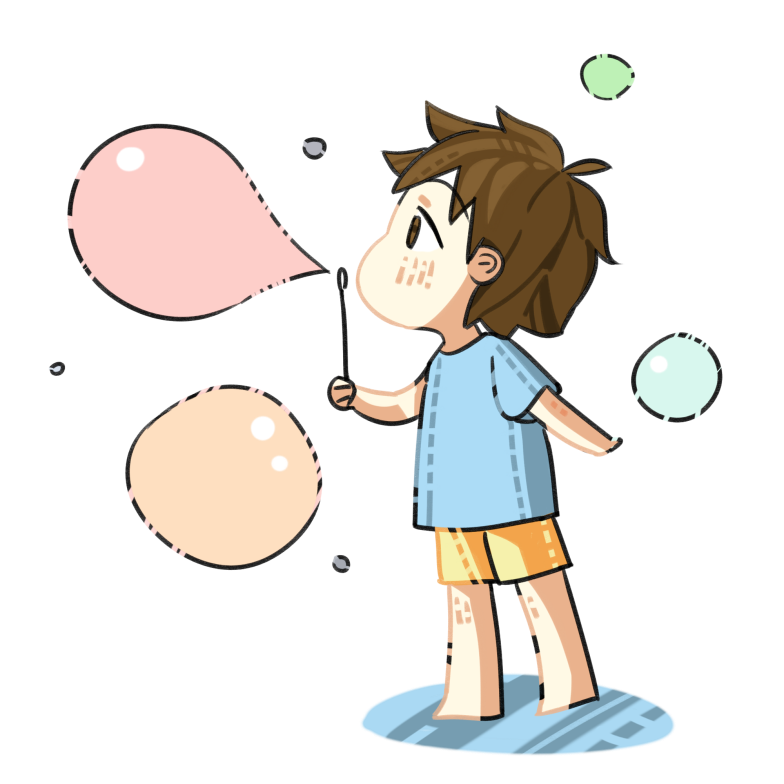 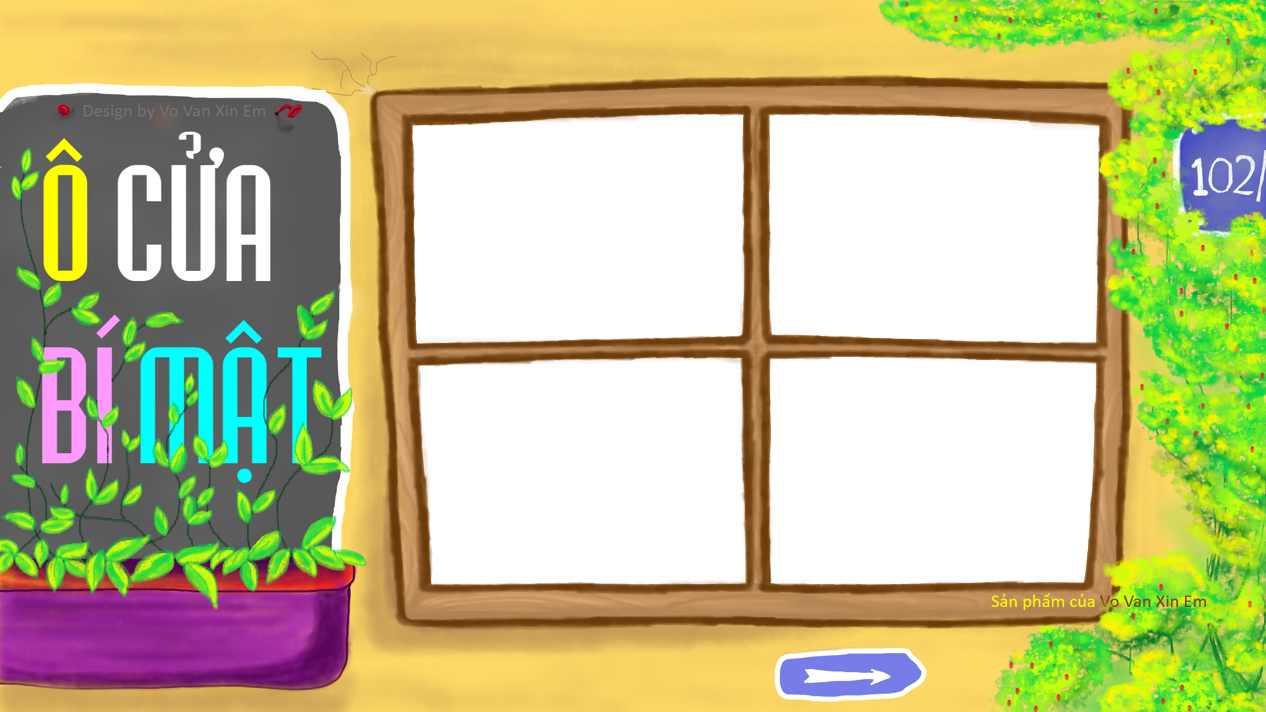 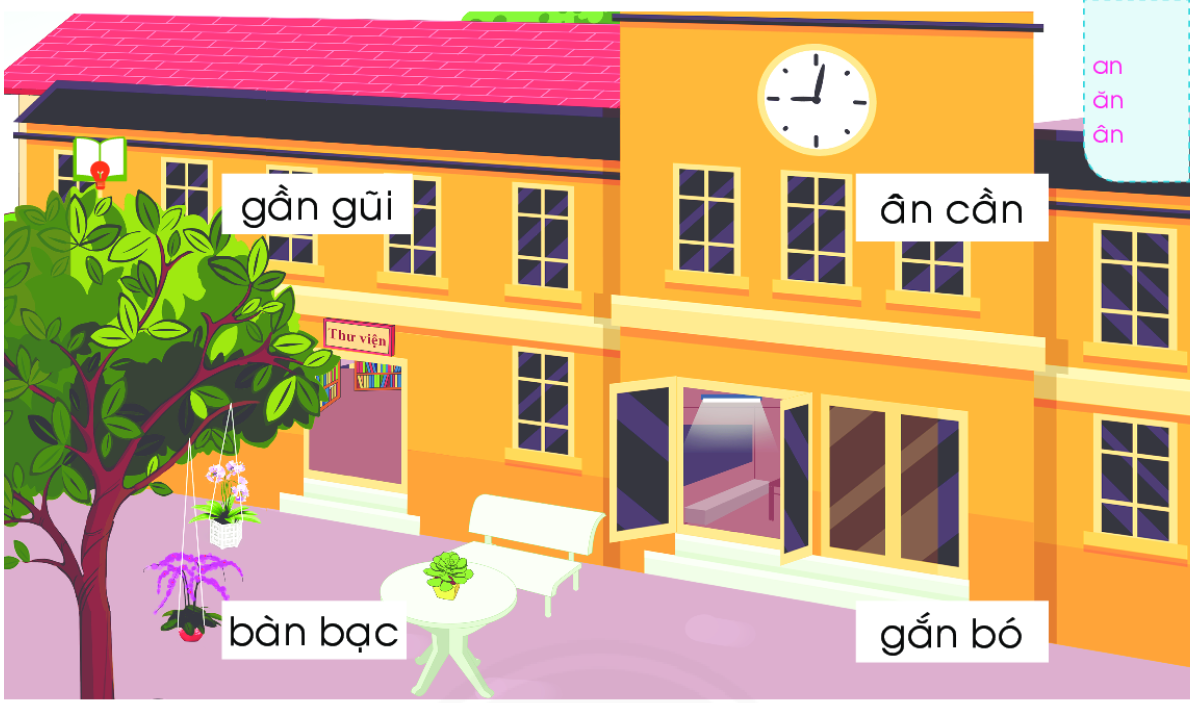 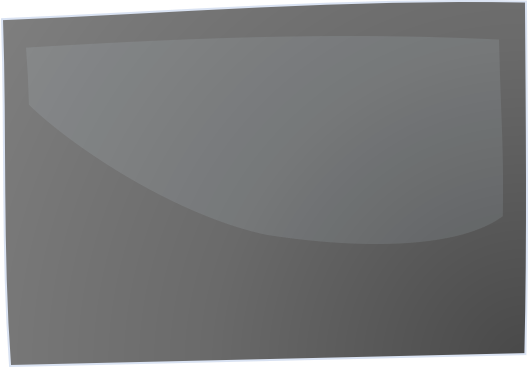 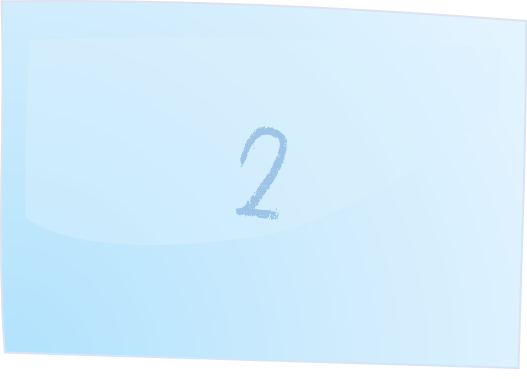 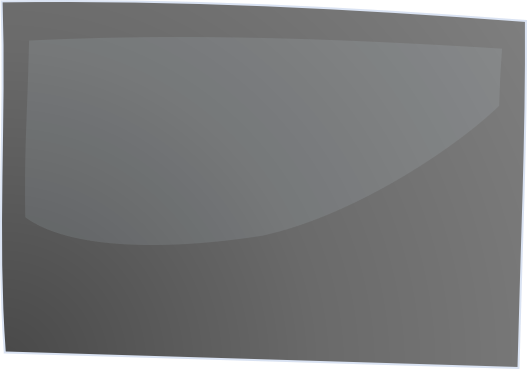 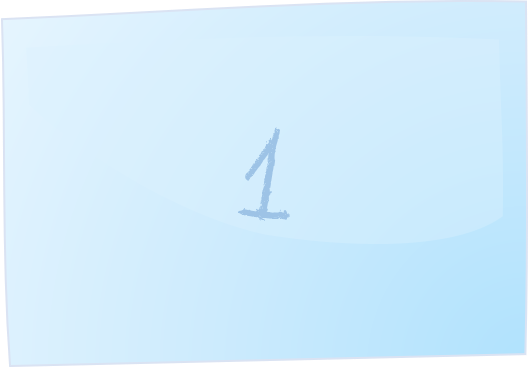 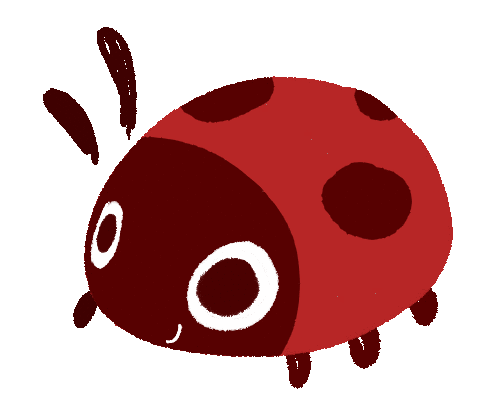 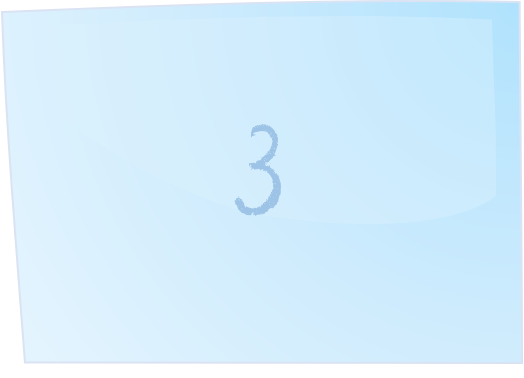 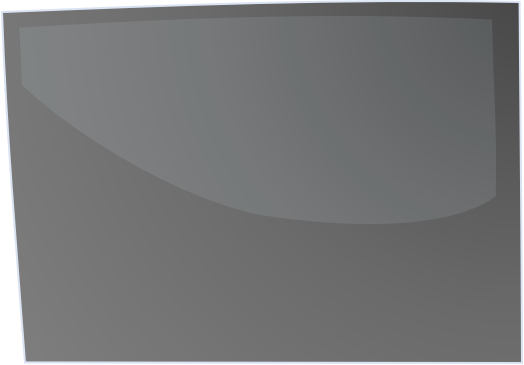 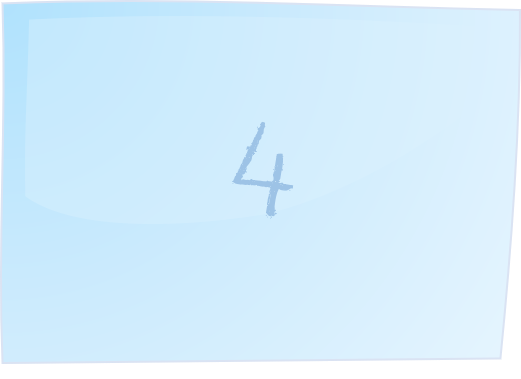 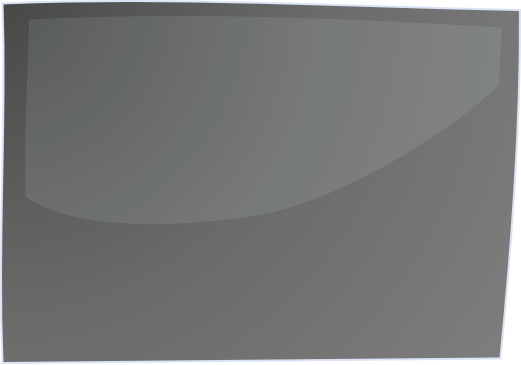 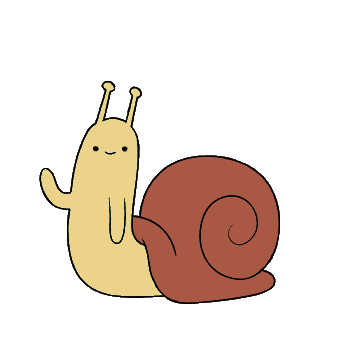 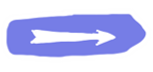 [Speaker Notes: HS tìm hiểu từ ứng dụng, luyện đọc qua trò chơi Ô cửa bí mật]
gaàn guõi
[Speaker Notes: GV cho hs đọc, giải nghĩa từ]
aân caàn
baøn baïc
gaén boù
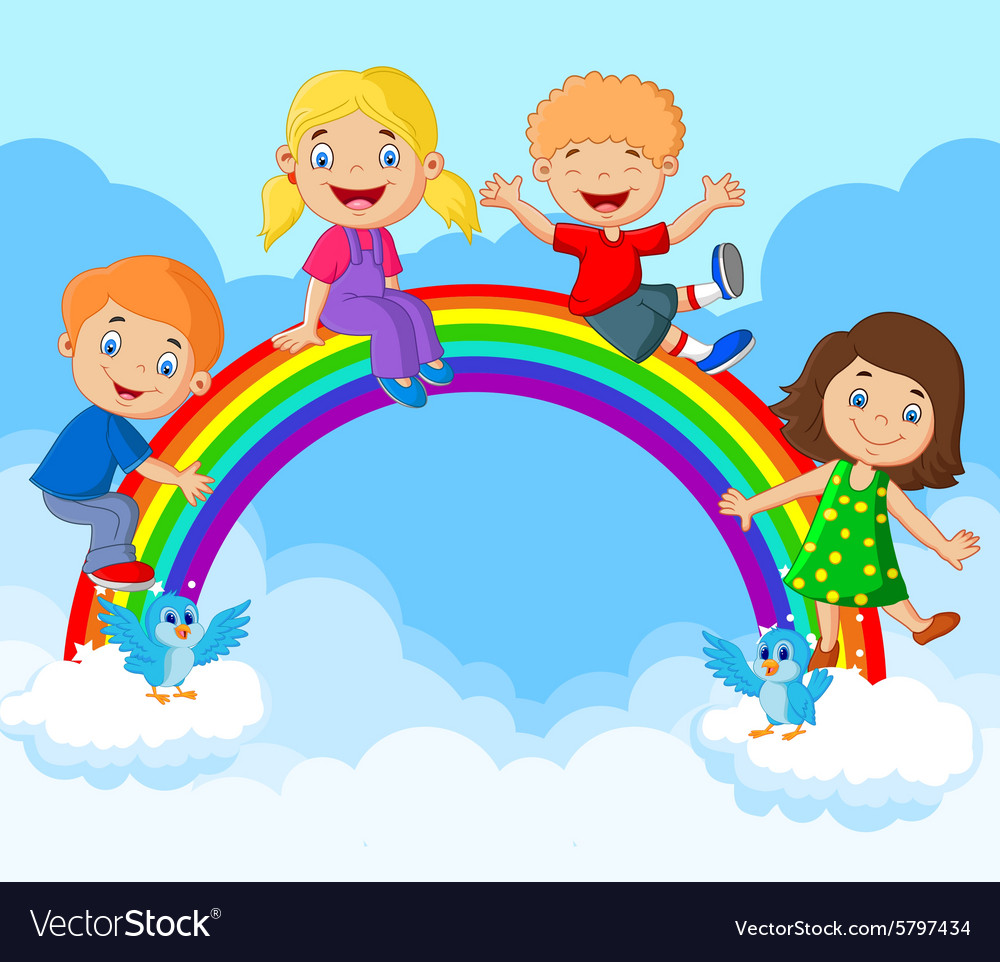 Luyeän ñoïc
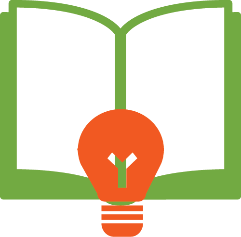 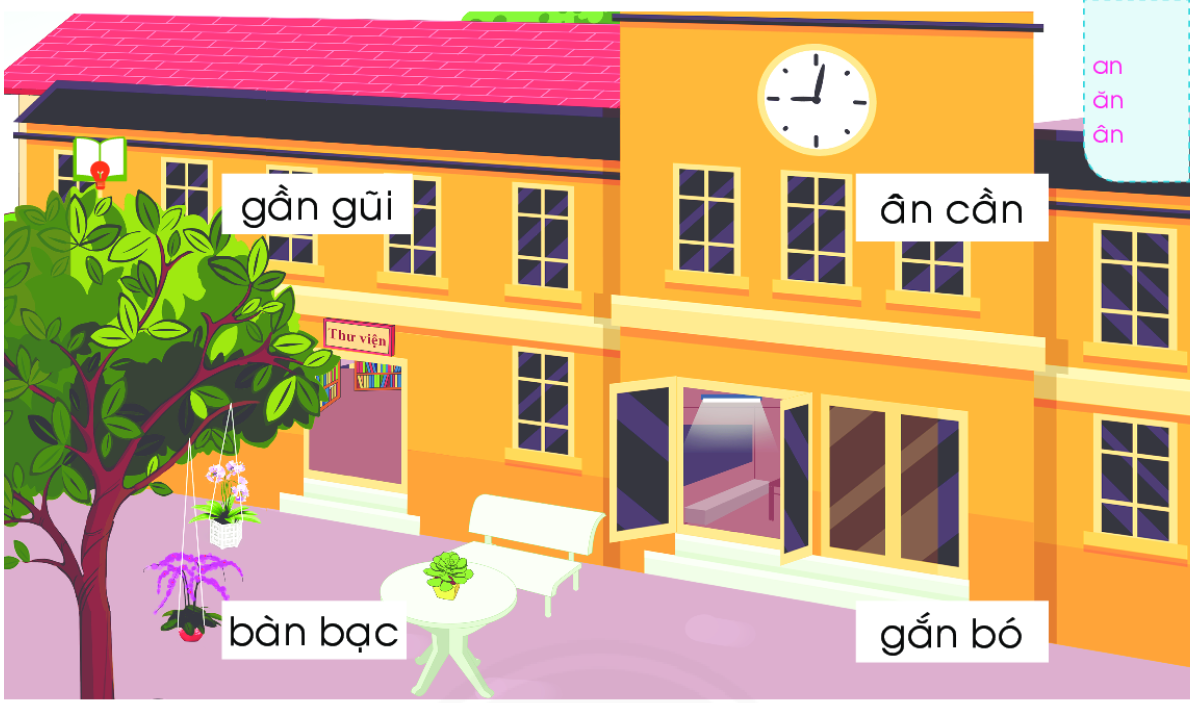 gaàn guõi
aân
aân caàn
aân
aân
baøn baïc
gaén boù
an
aên
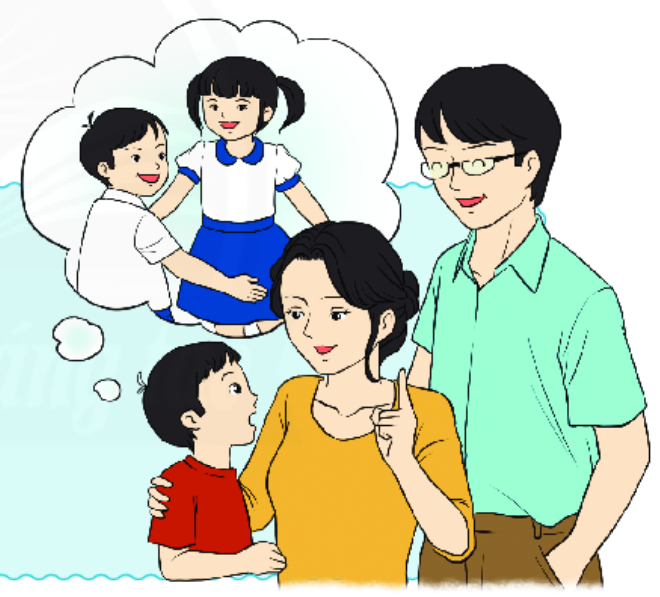 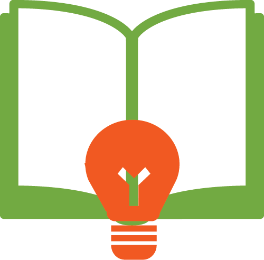 1
2
Boá meï laø baïn cuûa beù.Caùc baïn hoïc ñeàu laø baïn cuûa beù. Taát caû ñeàu gaén boù, aân caàn chia seû vôùi beù.
3
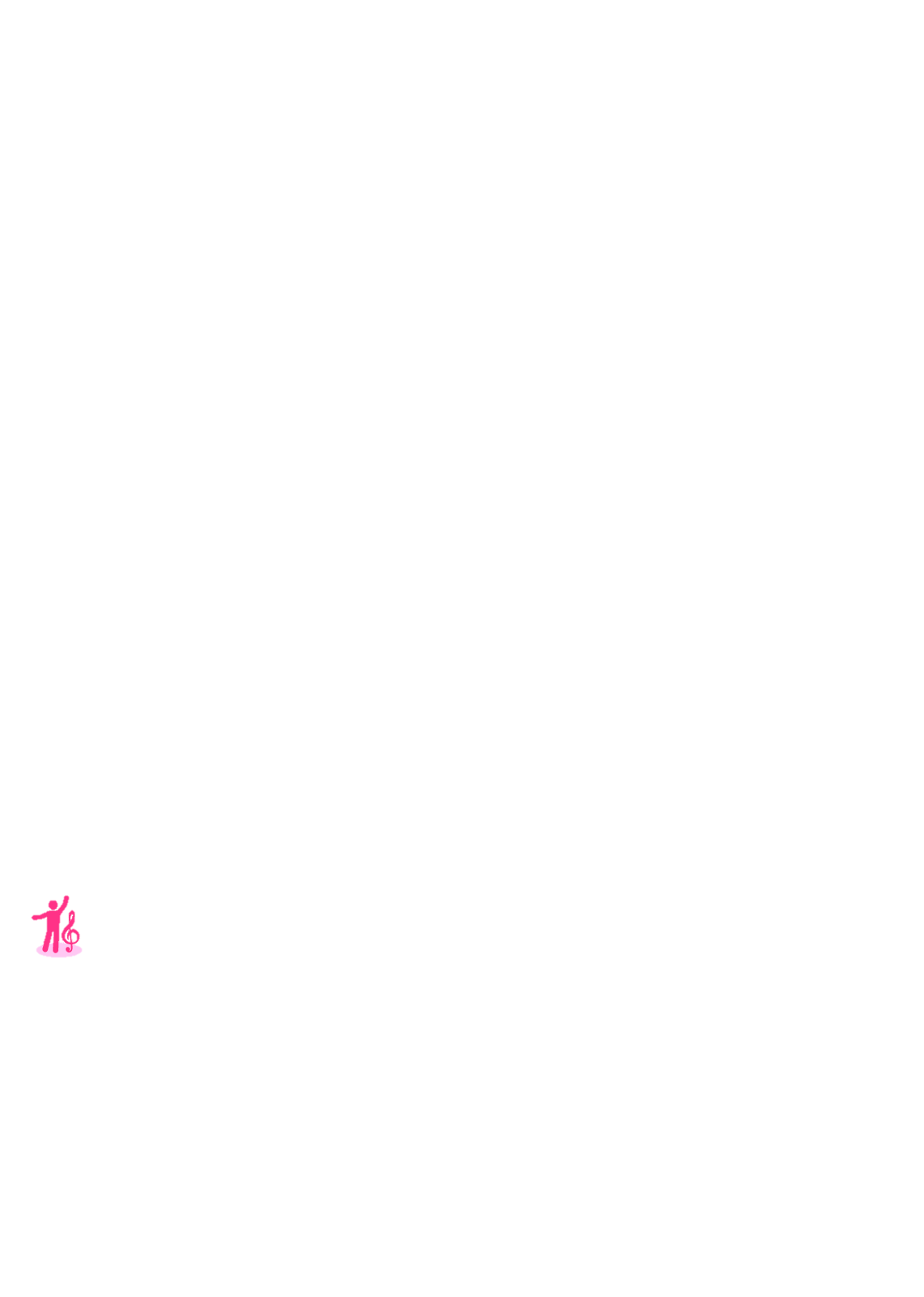 Caùi gì?
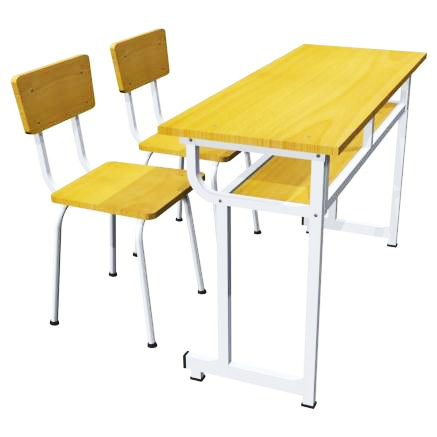 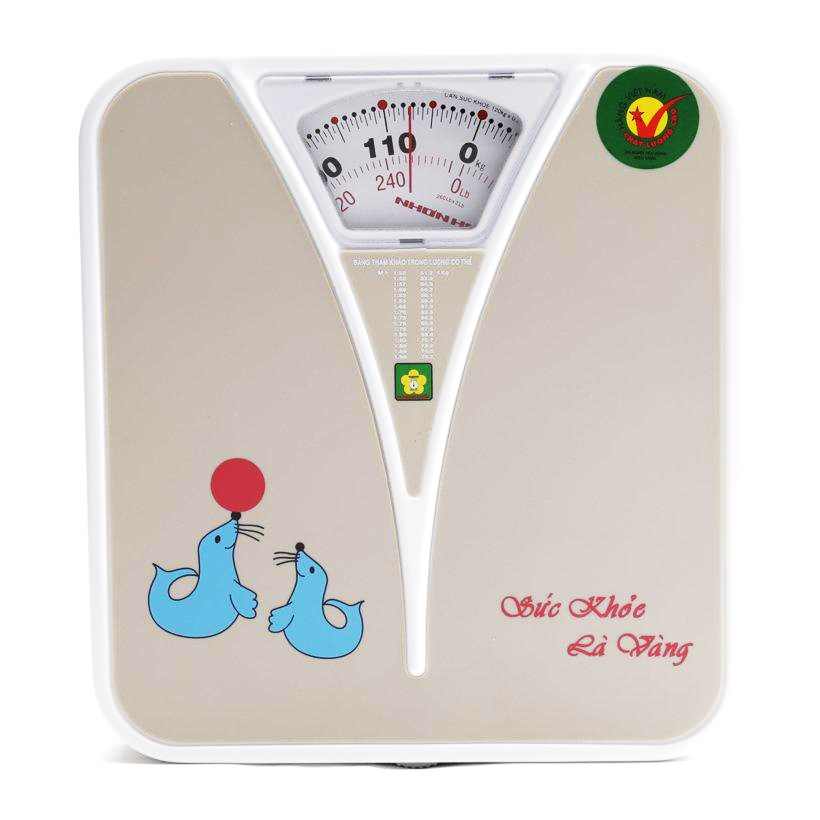 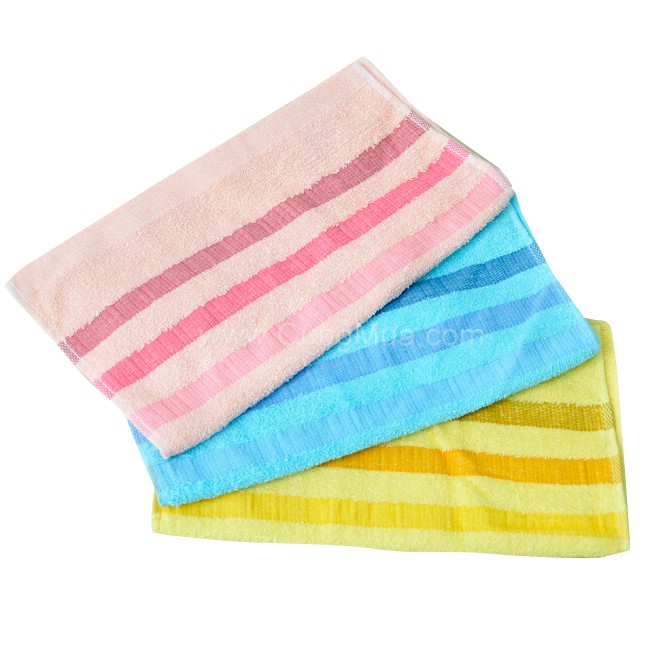 an
caùi baøn
caùi khaên
aên
aân
caùi caân
bàn ghế, lan can,
an:
đàn ngan
ăn: dặn dò, lăn tăn, ngay ngắn
ân: cần cù, quả mận, bạn thân
Đ
Đ
Đ    Đ
Đ
Đ